Standard Deductions & Exemptions
Pub 17 Chapter 20
Pub 4012 Pages F-1 & F-2
(Federal 1040-Line 40)
11-14-2017
NJ TAX TY2016 v1.0
1
Standard Deduction vs. Itemized Deductions
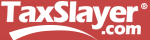 TaxSlayer determines if it is financially better for taxpayer to take standard or itemized deductions
Taxpayer can override 
Always prepare medical expenses part of Schedule A (itemized deductions), even if taking standard deduction, so that medical expenses flow through to NJ return
 If taxable income is 0 based on standard deduction, no need to enter itemized deductions, other than medical expenses 
Will not have to declare recoveries next year
May need to enter rest of itemized deductions if preparing an amended return
11-14-2017
NJ TAX TY2016 v1.0
2
TS – Comparison of Standard vs. Itemized DeductionsFederal Section \ Deductions \ Enter Myself \ Compare Deductions
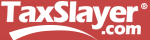 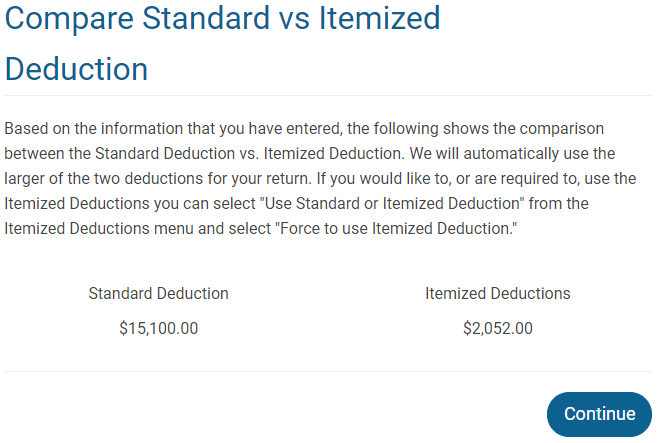 11-14-2017
NJ TAX TY2016 v1.0
3
[Speaker Notes: This is a screen in TaxSlayer Deduction section that shows the current comparison between the standard and itemized deductions.  It is helpful to see how close your itemized deductions are getting to the standard deduction]
Standard Deductions vs. Itemized Deductions
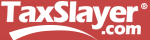 (cont’d)
Taxpayer may elect or be required to itemize deductions even though standard deduction is higher
E.g. – MFS requirement (Explained on future slide)
To force the use of itemized deductions, check box in Federal section \ Deductions \ Enter Myself \ Itemized Deductions \ Use Standard or Itemized Deduction
If taxpayer wishes or is required to take standard deduction even though itemized deductions are higher, remove some itemized deductions (not medical expenses or property taxes)
E.g. – lack of documentation to back up itemized deductions
Never required to take a deduction
11-14-2017
NJ TAX TY2016 v1.0
4
Standard Deduction vs. Itemized Deductions Federal Section \ Deductions \ Enter Myself \ Itemized Deductions \ Use Standard or Itemized Deduction
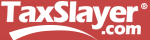 (cont’d)
11-14-2017
NJ TAX TY2016 v1.0
5
Pub 4012 Tab F
Standard Deduction
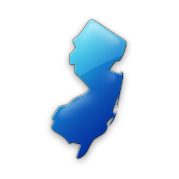 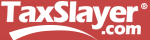 No recordkeeping required for standard deduction; back-up documentation required to itemize
Additional standard deduction allowance if over 65 or blind
No additional standard deduction for disabled on Federal return; NJ does grant additional exemption for disabled
TaxSlayer automatically determines allowable standard deduction and populates on 1040 Line 40
Based on filing status, age, blind, can be claimed as a dependent by someone else
See Pub 4012 Tab F for details and amounts for current tax year
11-14-2017
NJ TAX TY2016 v1.0
6
Pub 4012 Tab F
Situations Where Taxpayer Cannot Choose Between Standard or Itemized Deductions
Married Filing Separately (MFS)
 Spouse has itemized – Taxpayer must itemize
 Spouse took standard deduction – Taxpayer must take standard deduction
 First spouse to file determines whether to itemize or take standard deduction
 Non-resident alien or dual status alien must itemize
11-14-2017
NJ TAX TY2016 v1.0
7
2016 Exemptions & Taxable Income
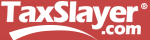 Exemptions
 Given regardless whether standard or itemized deductions are elected
 TaxSlayer calculates:  $4,050 x total # of exemptions on 1040 Line 6d (unchanged for 2017) 
 Populated on 1040 Line 42
 Taxable Income = Adjusted Gross Income (AGI)          minus (deductions + exemptions)
 Populated on 1040 Line 43
11-14-2017
NJ TAX TY2016 v1.0
8